Chào mừng các thầy cô đến với tiết học Toán 
lớp 2B
ÔN BÀI CŨ
B
Tính:
          6 kg +  5 kg = 

         13 kg – 9 kg =
Ai nhanh ai đúng
Câu hỏi
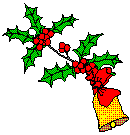 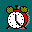 0
10
9
8
7
6
5
4
3
2
1
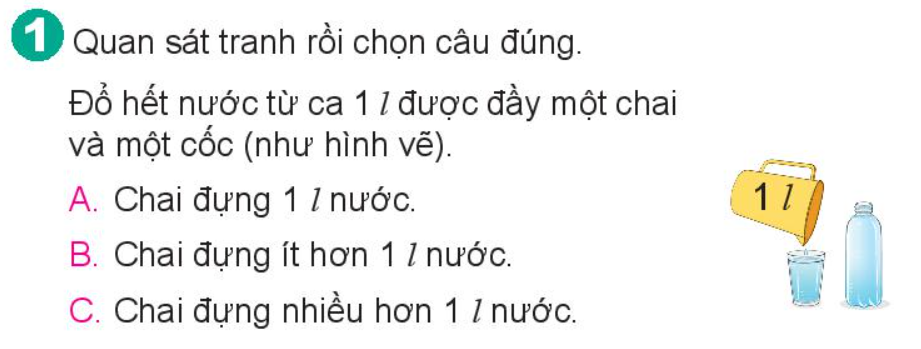 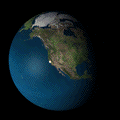 3
2
5
20
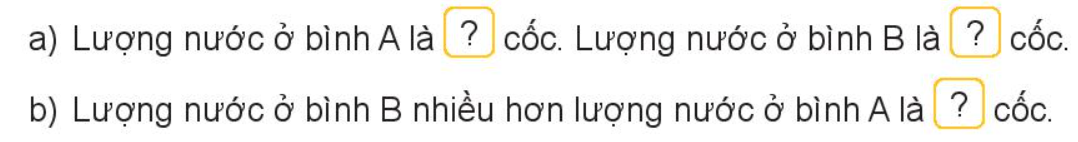 6
4
2
8